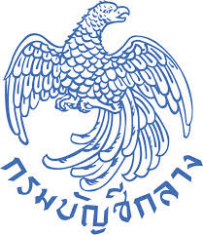 พระราชบัญญัติวินัยการเงินการคลังของรัฐ พ.ศ. 2561
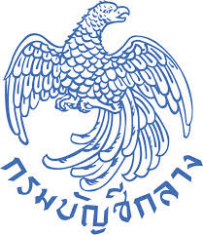 ความเป็นมา
รัฐธรรมนูญแห่งราชอาณาจักรไทย มาตรา 62
	“รัฐต้องรักษาวินัยการเงินการคลังอย่างเคร่งครัดเพื่อให้ฐานะทางการเงินการคลังของรัฐ          มีเสถียรภาพและมั่นคงอย่างยั่งยืนตามกฎหมายว่าด้วยวินัยการเงินการคลังของรัฐ และจัดระบบภาษีให้เกิดความเป็นธรรมแก่สังคม”
	 “กฎหมายว่าด้วยวินัยการเงินการคลังของรัฐอย่างน้อยต้องมีบทบัญญัติเกี่ยวกับ                กรอบการดำเนินการทางการคลังและงบประมาณของรัฐ การกำหนดวินัยทางการคลัง ด้านรายได้และรายจ่าย ทั้งเงินงบประมาณและเงินนอกงบประมาณ การบริหารทรัพย์สินของรัฐและเงินคงคลัง และการบริหารหนี้สาธารณะ”
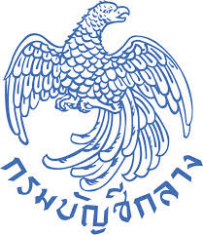 รัฐธรรมนูญแห่งราชอาณาจักรไทย มาตรา 278
	“ให้คณะรัฐมนตรีดำเนินการให้หน่วยงานของรัฐที่คณะรัฐมนตรีกำหนดดำเนินการให้จัดทำร่างกฎหมายที่จำเป็นตามมาตรา 58 มาตรา 62 และมาตรา 63 ให้แล้วเสร็จ และเสนอต่อสภานิติบัญญัติแห่งชาติภายในสองร้อยสี่สิบวันนับแต่วันประกาศใช้รัฐธรรมนูญนี้ และให้สภานิติบัญญัติแห่งชาติพิจารณาให้แล้วเสร็จภายในหกสิบวันนับแต่วันที่ได้รับร่างพระราชบัญญัตินั้น
	ในกรณีที่มีหน่วยงานที่เกี่ยวข้องหลายหน่วยงาน ให้คณะรัฐมนตรีกำหนดระยะเวลาที่แต่ละหน่วยงานต้องดำเนินการให้แล้วเสร็จตามความจำเป็นของแต่ละหน่วยงาน แต่ทั้งนี้เมื่อรวมแล้วต้องไม่เกินสองร้อยสี่สิบวันตามวรรคหนึ่ง
	ในกรณีที่หน่วยงานของรัฐตามวรรคหนึ่งไม่อาจดำเนินการได้ภายในกำหนดเวลาตามวรรคสอง ให้คณะรัฐมนตรีสั่งให้หัวหน้าหน่วยงานของรัฐนั้นพ้นจากตำแหน่ง”
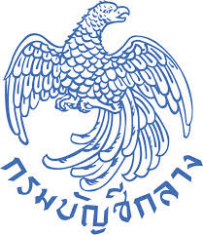 พระราชบัญญัติวินัยการเงินการคลังของรัฐ พ.ศ. 2561
ประกาศในราชกิจจานุเบกษา 19 เมษายน 2561
มีผลบังคับใช้ 20 เมษายน 2561
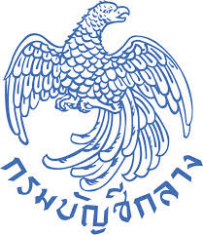 วัตถุประสงค์ของ พ.ร.บ. วินัยการเงินการคลังของรัฐ พ.ศ. 2561
เพื่อให้มีกฎหมายหลักเกี่ยวกับวินัยการเงินการคลังที่ชัดเจน
เพื่อให้รัฐต้องรักษาวินัยการเงินการคลังอย่างเคร่งครัดเพื่อให้เกิดเสถียรภาพและความมั่นคงอย่างยั่งยืนต่อฐานะการเงินและการคลังของประเทศ
นำบทบัญญัติที่เกี่ยวกับวินัยการเงินการคลังที่กำหนดไว้ในกฎหมายต่าง ๆ มากำหนดไว้ในกฎหมายฉบับเดียว
โครงสร้างของ พ.ร.บ. วินัยการเงินการคลังของรัฐ พ.ศ. 2561
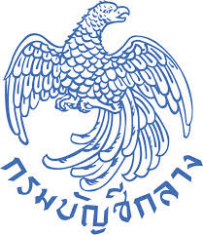 คำนิยาม และผู้รักษาการตามกฎหมาย

หมวด 1 บททั่วไป

หมวด 2 นโยบายการเงินการคลัง
	ส่วนที่ 1 คณะกรรมการนโยบายการเงินการคลังของรัฐ
	ส่วนที่ 2 การดำเนินการทางการคลังและงบประมาณ

หมวด 3 วินัยการเงินการคลัง
	ส่วนที่ 1 รายได้
	ส่วนที่ 2 รายจ่าย
	ส่วนที่ 3 การจัดให้ได้มาซึ่งทรัพย์สินและการบริหารทรัพย์สินของรัฐ
	ส่วนที่ 4 การก่อหนี้และการบริหารหนี้
	ส่วนที่ 5 เงินนอกงบประมาณ
	ส่วนที่ 6 การคลังท้องถิ่น

หมวด 4 การบัญชี การรายงานและการตรวจสอบ

หมวด 5 การตรวจเงินแผ่นดิน

บทเฉพาะกาล
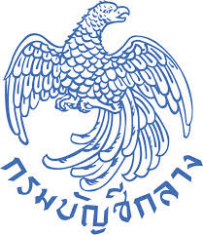 สาระสำคัญของ พ.ร.บ. วินัยการเงินการคลังของรัฐ พ.ศ. 2561
“หน่วยงานของรัฐ” หมายความว่า
	(1) ส่วนราชการ
	(2) รัฐวิสาหกิจ
	(3) หน่วยงานของรัฐสภา ศาลยุติธรรม ศาลปกครอง ศาลรัฐธรรมนูญ องค์กรอิสระตามรัฐธรรมนูญ และองค์กรอัยการ
	(4) องค์การมหาชน
	(5) ทุนหมุนเวียนที่มีฐานะเป็นนิติบุคคล
	(6) องค์กรปกครองส่วนท้องถิ่น
	(7) หน่วยงานอื่นของรัฐตามที่กฎหมายกำหนด
ผู้รักษาการตามกฎหมาย : นายกรัฐมนตรีและรัฐมนตรีว่าการกระทรวงการคลัง
หมวด 1 บททั่วไป
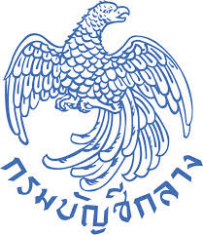 ความคุ้มค่า ต้นทุน และผลประโยชน์
เสถียรภาพและความมั่นคงทางเศรษฐกิจและสังคม
ความยั่งยืนทางการคลัง
มีประสิทธิภาพ
โปร่งใส
ตรวจสอบได้
คณะรัฐมนตรี
- ต้องพิจารณา ประโยชน์ที่รัฐหรือประชาชนจะได้รับ ความคุ้มค่า และภาระการเงินการคลังที่เกิดขึ้นแก่รัฐ ความเสี่ยงและความเสียหายที่อาจเกิดขึ้นแก่การเงินการคลังของรัฐอย่างรอบคอบ
- ไม่บริหารราชการแผ่นดินโดยมุ่งสร้างความนิยมทางการเมือง
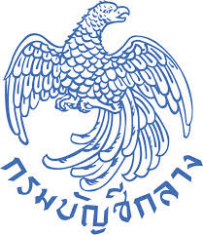 หมวด 2 นโยบายการเงินการคลัง
ส่วนที่ 1 คณะกรรมการนโยบายการเงินการคลังของรัฐ
องค์ประกอบ	
	นายกรัฐมนตรี		 			ประธานกรรมการ 
	รัฐมนตรีว่าการกระทรวงการคลัง				รองประธานกรรมการ 
	ปลัดกระทรวงการคลัง 				กรรมการ
	เลขาธิการคณะกรรมการพัฒนาการเศรษฐกิจและสังคมแห่งชาติ	กรรมการ
 	ผู้อำนวยการสำนักงบประมาณ 				กรรมการ
	ผู้ว่าการธนาคารแห่งประเทศไทย				กรรมการ
	ผู้อำนวยการสำนักงานเศรษฐกิจการคลัง 			เลขานุการ 
	และให้สำนักงานเศรษฐกิจการคลังปฏิบัติหน้าที่เป็นหน่วยงานธุรการของคณะกรรมการ
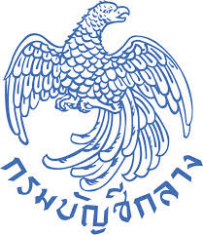 หน้าที่และอำนาจ
(1) กำหนดวินัยการเงินการคลังเพิ่มเติมจากที่บัญญัติไว้แล้วในพระราชบัญญัตินี้หรือในกฎหมายอื่น เพื่อให้หน่วยงานของรัฐถือปฏิบัติ โดยไม่กระทบต่อความเป็นอิสระในการปฏิบัติหน้าที่ของหน่วยงานของรัฐ
	(2) จัดทำและทบทวนแผนการคลังระยะปานกลาง
	(3) เสนอแนะแนวทางการแก้ไขปัญหาที่เกี่ยวข้องกับการงบประมาณ การจัดเก็บรายได้ การบริหารหนี้สาธารณะ     การบริหารทรัพย์สิน และปัญหาอื่นที่เกี่ยวข้องกับการเงินการคลังของรัฐ
	(4) กำหนดสัดส่วนงบประมาณรายจ่ายงบกลาง รายการเงินสำรองจ่ายเพื่อกรณีฉุกเฉินหรือจำเป็น สัดส่วนงบประมาณเพื่อการชำระหนี้ภาครัฐ สัดส่วนการก่อหนี้ผูกพันงบประมาณรายจ่ายข้ามปีงบประมาณ สัดส่วนการก่อหนี้ผูกพันเกินกว่าหรือนอกเหนือไปจากที่กำหนดไว้ในกฎหมายว่าด้วยงบประมาณรายจ่าย และสัดส่วนตามที่กำหนดไว้ในมาตรา 50
	(5) กำหนดนโยบายและกำกับดูแลการบริหารจัดการความเสี่ยงทางการคลัง
	(6) กำหนดอัตราการชดเชยค่าใช้จ่ายหรือการสูญเสียรายได้ของหน่วยงานของรัฐในการดำเนินกิจกรรม มาตรการ หรือโครงการตามที่กำหนดไว้ในมาตรา 28
	(7) ปฏิบัติการอื่นใดตามที่พระราชบัญญัตินี้หรือกฎหมายอื่นบัญญัติให้เป็นอำนาจหน้าที่ของคณะกรรมการ หรือตามที่คณะรัฐมนตรีมอบหมาย
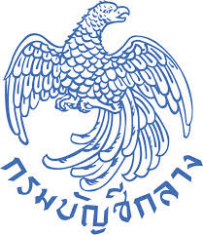 ประกาศคณะกรรมการนโยบายการเงินการคลังของรัฐ
ประกาศคณะกรรมการนโยบายการเงินการคลังของรัฐ เรื่อง กำหนดสัดส่วนต่าง ๆ เพื่อเป็นกรอบวินัยการเงิน     การคลังของรัฐ พ.ศ. 2561
ประกาศคณะกรรมการนโยบายการเงินการคลังของรัฐ เรื่อง การดำเนินกิจกรรม มาตรการ หรือโครงการที่ก่อให้เกิดภาระต่องบประมาณหรือภาระทางการคลังในอนาคต พ.ศ. 2561
ประกาศคณะกรรมการนโยบายการเงินการคลังของรัฐ เรื่อง กำหนดอัตราชดเชยค่าใช้จ่ายหรือการสูญเสียรายได้ของหน่วยงานของรัฐในการดำเนินกิจกรรม มาตรการ หรือโครงการตามที่กำหนดไว้ในมาตรา 28 พ.ศ. 2561
ประกาศคณะกรรมการนโยบายการเงินการคลังของรัฐ เรื่อง นโยบายการบริหารจัดการความเสี่ยงทางการคลัง พ.ศ. 2561
ประกาศคณะกรรมการนโยบายการเงินการคลังของรัฐ เรื่อง กำหนดกรอบในการบริหารหนี้สาธารณะ พ.ศ. 2561
ประกาศคณะกรรมการนโยบายการเงินการคลังของรัฐ เรื่อง หลักเกณฑ์การรายงานสถานะหนี้สาธารณะ             หนี้ภาครัฐ และความเสี่ยงทางการคลัง พ.ศ. 2561
การกำหนดสัดส่วนของคณะกรรมการนโยบายการเงินการคลังของรัฐ
การกำหนดสัดส่วนของคณะกรรมการนโยบายการเงินการคลังของรัฐ
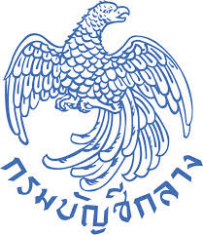 ส่วนที่ 2 การดำเนินการทางการคลังและงบประมาณ
แผนการคลังระยะปานกลาง (MEDIUM TERM FISCAL FRAMEWORK : MTFF)
	- ใช้เป็นแผนแม่บทหลักสำหรับการวางแผนการดำเนินการทางการเงินการคลังและงบประมาณของรัฐ แผนการจัดทำงบประมาณรายจ่ายประจำปี และแผนการบริหารหนี้สาธารณะ
	- ให้คณะกรรมการฯ จัดทำแผนการคลังระยะปานกลางให้แล้วเสร็จภายใน 3 เดือนนับแต่วันสิ้นปีงบประมาณทุกปี โดยให้เสนอคณะรัฐมนตรีพิจารณาให้ความเห็นชอบ
	- แผนการคลังระยะปานกลาง ให้มีระยะเวลาไม่น้อยกว่า 3 ปี และอย่างน้อยต้องประกอบด้วย
	(1) เป้าหมายและนโยบายทางการคลัง
	(2) สถานะและประมาณการเศรษฐกิจ
	(3) สถานะและประมาณการการคลัง ซึ่งรวมถึงประมาณการรายได้ ประมาณการรายจ่าย ดุลการคลัง และการจัดการ              กับดุลการคลังนั้น 
	(4) สถานะหนี้สาธารณะของรัฐบาล
	(5) ภาระผูกพันทางการเงินการคลังของรัฐบาล
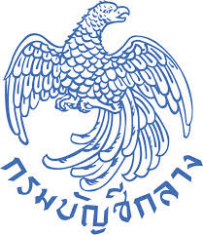 แผนการคลังระยะปานกลาง (MEDIUM TERM FISCAL FRAMEWORK : MTFF)
		
			คณะกรรมการนโยบายการเงินการคลังของรัฐ

				   คณะรัฐมนตรี
					เห็นชอบ	

ประกอบการพิจารณาจัดทำ					หน่วยงานของรัฐ
กรอบวงเงินงบประมาณรายจ่ายประจำปี				- การจัดเก็บรายได้หรือหารายได้
							- การจัดทำงบประมาณ
							- การก่อหนี้
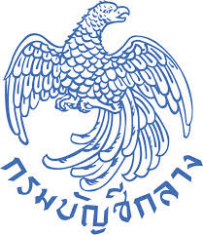 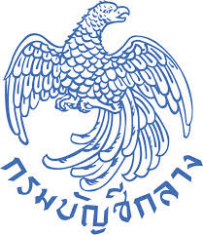 การตรากฎหมายว่าด้วยงบประมาณรายจ่ายประจำปีต้องดำเนินการให้แล้วเสร็จก่อนวันเริ่มปีงบประมาณนั้น เว้นแต่จะมีเหตุจำเป็นหรือเหตุฉุกเฉินที่มิอาจหลีกเลี่ยงได้
การเสนอกฎหมายว่าด้วยงบประมาณรายจ่ายประจำปี ต้องแสดงแหล่งที่มาและประมาณการรายได้ ผลสัมฤทธิ์ หรือประโยชน์ที่คาดว่าจะได้รับจากการจ่ายเงิน และความสอดคล้องกับยุทธศาสตร์ชาติ และแผนพัฒนาต่าง ๆ ด้วย
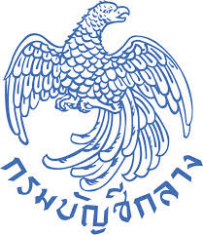 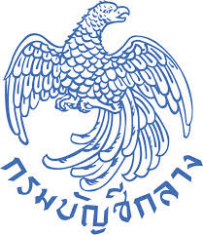 การเสนอกฎหมายที่กำหนดให้หน่วยงานของรัฐไม่ต้องนำเงินรายได้หรือเงินอื่นใดส่งคลัง ให้กระทำได้เฉพาะในกรณีที่มีความจำเป็นและเกิดประโยชน์ในการที่หน่วยงานของรัฐนั้นจะมีเงินเก็บไว้เพื่อการดำเนินงานตามอำนาจหน้าที่ของตน โดยจะต้องได้รับความเห็นชอบจากกระทรวงการคลังก่อนเสนอกฎหมายต่อคณะรัฐมนตรี
การเสนอกฎหมายที่มีบทบัญญัติให้จัดเก็บภาษีอากรหรือค่าธรรมเนียมเพิ่มขึ้นจากที่กำหนดไว้ในกฎหมาย เพื่อให้หน่วยงานของรัฐนำไปใช้จ่ายตามวัตถุประสงค์ของหน่วยงานของรัฐนั้น หรือเพื่อการหนึ่งการใด           เป็นการเฉพาะ จะกระทำมิได้ เว้นแต่กรณีการจัดเก็บภาษีอากรหรือค่าธรรมเนียมเพิ่มขึ้นเพื่อเป็นรายได้ขององค์กรปกครองส่วนท้องถิ่น
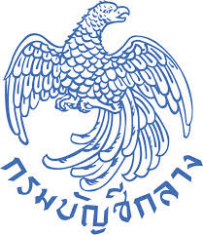 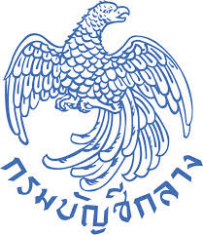 ให้หน่วยงานของรัฐซึ่งได้รับมอบหมายให้ดำเนินกิจกรรม มาตรการ หรือโครงการที่ก่อให้เกิดภาระต่องบประมาณหรือภาระทางการคลังจัดทำบัญชีสำหรับการดำเนินการดังกล่าวแยกต่างหากจากบัญชีการดำเนินงานทั่วไป พร้อมทั้งเสนอรายงานผลการดำเนินการตามที่ได้รับมอบหมายและผลสัมฤทธิ์ต่อรัฐมนตรี เพื่อเสนอต่อคณะรัฐมนตรี และเปิดเผยให้สาธารณชนทราบ รวมทั้งเผยแพร่ผ่านทางสื่ออิเล็กทรอนิกส์ด้วย
ให้กระทรวงการคลังและหน่วยงานที่เกี่ยวข้องบริหารจัดการความเสี่ยงทางการคลังให้เป็นไปตามนโยบายการบริหารจัดการความเสี่ยงทางการคลังที่คณะกรรมการกำหนด
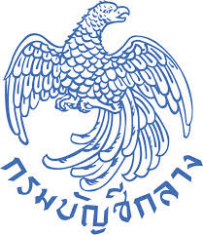 หมวด 3 วินัยการเงินการคลัง
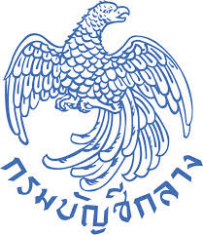 วินัยการเงินการคลัง รายได้
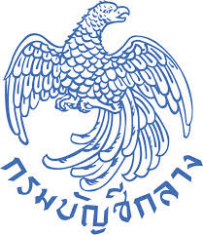 วินัยการเงินการคลัง ด้านรายได้
หลักการ : รายได้แผ่นดินต้องนำส่งคลัง
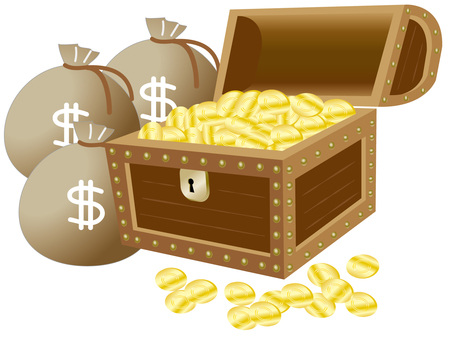 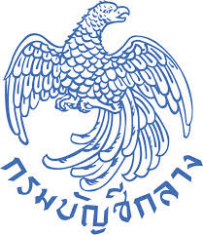 วินัยการเงินการคลัง รายได้
ข้อยกเว้นไม่ต้องนำเงินส่งคลัง
 มีกฎหมายกำหนดเป็นอย่างอื่น
 เงินที่มีผู้มอบให้โดยมีวัตถุประสงค์เพื่อให้ใช้จ่ายในกิจการของหน่วยงานของรัฐ
 เงินที่ได้รับตามโครงการช่วยเหลือ หรือร่วมมือกับองค์การระหว่างประเทศ : รมว.กค. จะกำหนดเป็นอย่างอื่น       โดยไม่ต้องนำส่งคลังก็ได้
กรณีมีเหตุผลอันสมควร รมว.กค. อนุญาตให้นำเงินที่ได้รับไปใช้จ่ายได้
	- เงินที่ได้รับในลักษณะค่าชดใช้ความเสียหายหรือสิ้นเปลืองแห่งทรัพย์สิน
	- เงินรายรับของหน่วยงานของรัฐที่เป็นสถานพยาบาล สถานศึกษา หรือสถานอื่นใดที่เป็นสาธารณประโยชน์
	- เงินที่ได้รับในลักษณะผลพลอยได้จากการปฏิบัติงานตามอำนาจหน้าที่
	- เงินที่ได้รับจากการจำหน่ายหุ้นในนิติบุคคลเพื่อนำไปซื้อหุ้นในนิติบุคคลอื่น
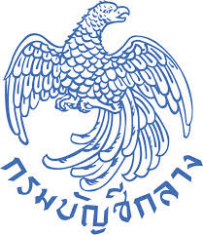 วินัยการเงินการคลัง รายจ่าย
หลักการ การก่อหนี้ผูกพันหรือจ่ายเงินโดยอาศัยอำนาจที่มีอยู่ตามกฎหมาย โดยต้องเป็นไปอย่างโปร่งใส คุ้มค่า และประหยัด โดยพิจารณาเป้าหมาย ประโยชน์ที่ได้รับ ผลสัมฤทธิ์ และประสิทธิภาพของหน่วยงานของรัฐ และต้องเป็นไปตามรายการและวงเงินงบประมาณรายจ่ายของหน่วยงานของรัฐนั้นด้วย
ให้ผู้มีอำนาจอนุมัติการจ่ายเงินมีหน้าที่ในการตรวจสอบการใช้จ่ายเงินของหน่วยงานของรัฐให้เป็นไปตามที่กำหนดไว้ในกฎหมายหรือกฎ หรือตามที่ได้รับอนุญาตให้จ่าย
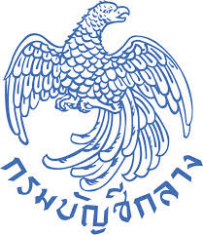 วินัยการเงินการคลัง รายจ่าย
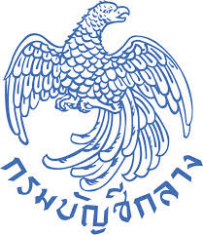 วินัยการเงินการคลัง รายจ่าย
เงินที่ขอเบิกจากคลัง ถ้าไม่ได้จ่ายหรือจ่ายไม่หมด ให้หน่วยงานของรัฐผู้เบิกนำส่งคืนโดยไม่ชักช้า
การก่อหนี้ที่ผูกพันการใช้จ่ายเงินงบประมาณหรือเงินอื่นของหน่วยงานของรัฐ ต้องพิจารณาภาระทางการเงินที่เกิดขึ้นและข้อผูกพันในการชำระเงินตามสัญญา และประโยชน์ที่รัฐจะได้รับด้วย
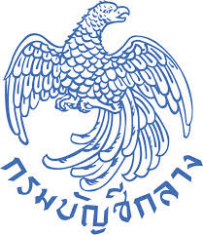 วินัยการเงินการคลัง การจัดให้ได้มาซึ่งทรัพย์สินและการบริหารทรัพย์สินของรัฐ
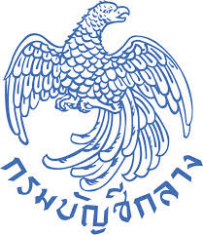 วินัยการเงินการคลัง การก่อหนี้และการบริหารหนี้
หลักการ เป็นไปตามกฎหมายและอยู่ภายใต้ขอบวัตถุประสงค์และอำนาจหน้าที่ของหน่วยงานของรัฐผู้กู้ เพื่อประโยชน์ของประเทศและของหน่วยงานของรัฐ โดยกระทำด้วยความรอบคอบ
การก่อหนี้และการบริหารหนี้ ต้องคำนึงถึง
	- ความคุ้มค่า
	- ความสามารถในการชำระหนี้
	- การกระจายภาระการชำระหนี้
	- เสถียรภาพและความยั่งยืนทางการเงินการคลัง
	- ความน่าเชื่อถือของประเทศและของหน่วยงานของรัฐผู้กู้
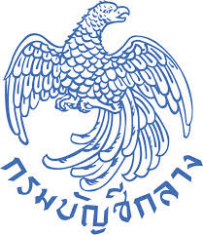 วินัยการเงินการคลัง การก่อหนี้และการบริหารหนี้
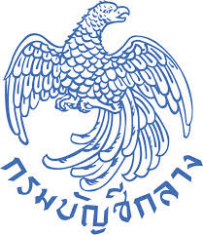 วินัยการเงินการคลัง การก่อหนี้และการบริหารหนี้
คณะกรรมการฯ กำหนดสัดส่วนต่าง ๆ ดังต่อไปนี้
	สัดส่วนหนี้สาธารณะต่อผลิตภัณฑ์มวลรวมในประเทศ
	สัดส่วนภาระหนี้ของรัฐบาลต่อประมาณการรายได้ประจำปีงบประมาณ
	สัดส่วนหนี้สาธารณะที่เป็นเงินตราต่างประเทศต่อหนี้สาธารณะทั้งหมด
	สัดส่วนภาระหนี้สาธารณะที่เป็นเงินตราต่างประเทศต่อรายได้จากการส่งออกสินค้าและบริการ
	สัดส่วนอื่น ๆ ที่คณะกรรมการเห็นสมควร
ให้กระทรวงการคลังรายงานสัดส่วนหนี้ที่เกิดขึ้นจริงต่อ ครม. และคณะกรรมการฯ ทุก 6 เดือน
กรณีที่ไม่สามารถดำเนินการได้ตามสัดส่วนที่กำหนดไว้ ให้ รมว.กค. รายงานเหตุผล วิธีการ และระยะเวลาในการทำให้สัดส่วนดังกล่าวอยู่ภายในสัดส่วนที่กำหนดเสนอ ครม. และเปิดเผยให้สาธารณชนทราบ
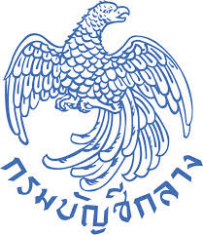 วินัยการเงินการคลัง การก่อหนี้และการบริหารหนี้
การกู้เงินของรัฐบาล และการค้ำประกันการชำระหนี้ของหน่วยงานของรัฐโดยรัฐบาล 
	- ให้ปฏิบัติตามที่บัญญัติในกฎหมายว่าด้วยการบริหารหนี้สาธารณะโดยเคร่งครัด
	- นอกเหนือจากกฎหมายว่าด้วยการบริหารหนี้สาธารณะ 
	   กระทรวงการคลังสามารถดำเนินการได้โดยการตรากฎหมายเป็นการเฉพาะ และเฉพาะกรณีที่มีความจำเป็นที่จะต้องดำเนินการโดยเร่งด่วนและอย่างต่อเนื่องเพื่อแก้ไขปัญหาวิกฤติของประเทศ โดยไม่อาจตั้งงบประมาณรายจ่ายประจำปีได้ทัน
	   กฎหมายที่ตราขึ้น ต้องระบุวัตถุประสงค์ของการกู้เงิน ระยะเวลาในการกู้เงิน แผนงานหรือโครงการที่ใช้จ่ายเงินกู้ วงเงินที่อนุญาตให้ใช้จ่ายเงินกู้ และหน่วยงานของรัฐผู้รับผิดชอบ
	   เงินกู้ที่ได้รับ ให้ กค. เก็บรักษาไว้เพื่อให้หน่วยงานของรัฐเบิกไปใช้จ่ายตามแผนงาน โดยไม่ต้องนำส่งคลัง   เว้นแต่จะมีกฎหมายกำหนดเป็นอย่างอื่น
	- การก่อหนี้ของหน่วยงานของรัฐที่ไม่เป็นไปตามหลักการการก่อหนี้และการบริหารหนี้ รัฐบาลจะค้ำประกันการชำระหนี้นั้นไม่ได้
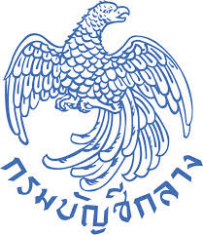 วินัยการเงินการคลัง การก่อหนี้และการบริหารหนี้
ก่อนเริ่มปีงบประมาณ หน่วยงานของรัฐ          ต้องจัดทำแผนการกู้เงินและการบริหารหนี้เงินกู้ส่งให้กระทรวงการคลัง และเมื่อกู้เงินแล้วให้ส่งรายงานให้กระทรวงการคลังทราบด้วย
ภายใน 30 วันนับแต่วันสิ้นปีงบประมาณ           ให้หน่วยงานของรัฐจัดทำรายงานการกู้เงินประจำปีงบประมาณและสถานะหนี้เงินกู้คงค้างเสนอต่อกระทรวงการคลัง
เมื่อดำเนินการตามแผนงาน/โครงการเสร็จสิ้นแล้ว มีเงินเหลือ/ไม่ได้เบิกจ่าย ให้นำส่งคลัง
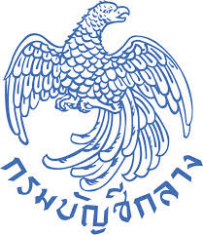 วินัยการเงินการคลัง เงินนอกงบประมาณและทุนหมุนเวียน
- วัตถุประสงค์ชัดเจน
-กิจกรรมที่หน่วยงานของรัฐต้องปฏิบัติตามหน้าที่เพื่อสาธารณประโยชน์/ประโยชน์ทางเศรษฐกิจและสังคม
-เหมาะสม ไม่ซ้ำซ้อน
กฎหมายว่าด้วยการบริหารทุนหมุนเวียน
กค. เรียกให้หน่วยงานของรัฐที่ไม่ใช่รัฐวิสาหกิจ/อปท. นำเงินนอกงบประมาณเกินสมควรส่งคลัง ตามหลักเกณฑ์ วิธีการ และเงื่อนไข ที่ รมว.กค. กำหนดโดยความเห็นชอบ ครม.
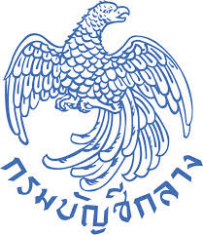 วินัยการเงินการคลัง การคลังท้องถิ่น
อปท. ต้องจัดเก็บรายได้ให้เพียงพอในการจัดทำบริการสาธารณะและกิจกรรมสาธารณะ ในกรณีที่ยังไม่สามารถจัดเก็บรายได้ให้เพียงพอกับการดำเนินการ ให้รัฐจัดสรรงบประมาณเพื่อสนับสนุน อปท. เท่าที่จำเป็นและเหมาะสมไปพลางก่อน
การจัดทำงบประมาณ การใช้จ่าย การก่อหนี้ผูกพัน และการบริหารทรัพย์สินของ อปท. ต้องทำอย่างโปร่งใสและตรวจสอบได้ โดยต้องพิจารณาผลสัมฤทธิ์ ความคุ้มค่า ความประหยัด และภาระทางการคลังที่จะเกิดขึ้นในอนาคตด้วย
การจัดทำงบประมาณประจำปีของ อปท. ให้พิจารณาฐานะการคลังของ อปท. ความจำเป็นที่ต้องใช้จ่ายเงินงบประมาณ การจัดเก็บรายได้ในปีงบประมาณนั้น โดยให้ปฏิบัติตามกฎหมายว่าด้วยการจัดตั้งองค์กรปกครอง       ส่วนท้องถิ่น และพระราชบัญญัตินี้
การก่อหนี้ของ อปท. ตามอำนาจที่มีอยู่ตามกฎหมายจัดตั้งองค์กรปกครองส่วนท้องถิ่นนั้น ถ้าเป็นการกู้เงินหรือการออกพันธบัตร ให้อยู่ภายใต้บทบัญญัติแห่งพระราชบัญญัตินี้ และหลักเกณฑ์ที่เกี่ยวข้องที่ได้กำหนดขึ้นตามกฎหมายว่าด้วยการบริหารหนี้สาธารณะด้วย สำหรับการกู้เงินของ อปท. ที่เป็นการกู้เงินจากต่างประเทศหรือกู้เป็นเงินตราต่างประเทศ ต้องได้รับความเห็นชอบจากรัฐมนตรีและคณะรัฐมนตรีก่อนด้วย
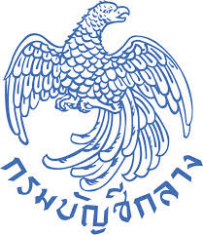 หมวด 4 การบัญชี รายงาน และการตรวจสอบ
กระทรวงการคลัง


















กระทรวงการคลัง
กำหนดมาตรฐานการบัญชีภาครัฐและนโยบายการบัญชีภาครัฐ
กำหนดหลักเกณฑ์และคุณสมบัติผู้ทำบัญชี เพื่อจัดทำบัญชีและรายงานการเงิน
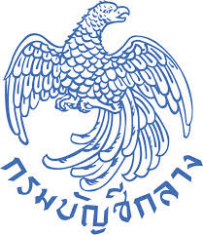 รายงานการเงินประจำปีงบประมาณ            งบแสดงฐานะการเงิน และ งบแสดงผลการดำเนินงานทางการเงิน
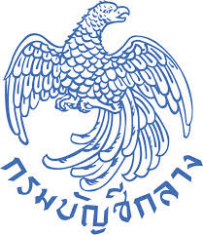 กระทรวงการคลัง
รายงานสถานะหนี้สาธารณะ/หนี้ภาครัฐ/ความเสี่ยงทางการคลัง เสนอ ครม. และคณะกรรมการนโยบายฯ 
ภายใน 60 วัน นับแต่วันสิ้นปีงบประมาณ
ส่ง สตง. ตรวจสอบ ภายใน 90 วัน นับแต่วันสิ้นปีงบประมาณ
สตง.  จัดทำรายงานผลการตรวจสอบรายงานการเงินแผ่นดินประจำปีงบประมาณ ให้แล้วเสร็จภายใน 180 วัน นับแต่วันสิ้นปีงบประมาณ
กค. เสนอรายงานการเงินแผ่นดินประจำปีงบประมาณ และรายงานผลการตรวจสอบของ สตง. ต่อ ครม. เพื่อเสนอรัฐสภา ภายใน 210 วัน นับแต่วันสิ้นปีงบประมาณ
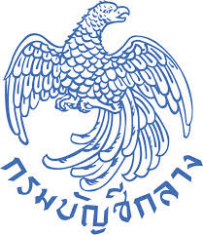 - เสนอ ครม. ภายใน 210 วัน นับแต่วันสิ้นปีงบประมาณ
- หน่วยงานของรัฐใดไม่ส่งรายงานการเงินภายในระยะเวลาที่กำหนด ให้ กค. เปิดเผยไว้ในรายงาน และแจ้งไว้ในรายงานที่เสนอ ครม.
- เปิดเผยต่อสาธารณชน และเผยแพร่ทางสื่ออิเล็กทรอนิกส์
กระทรวงการคลัง จัดทำรายงานความเสี่ยงทางการคลังประจำปี ภายในเดือนมีนาคมของทุกปี เสนอคณะกรรมการนโยบายฯ เพื่อประกอบการจัดทำแผนการคลังระยะปานกลาง และเสนอ ครม.เพื่อทราบ
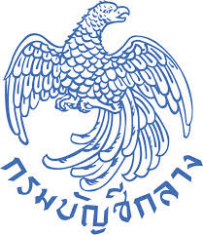 ตรวจสอบภายใน  ควบคุมภายใน การบริหารความเสี่ยง
หน่วยงานของรัฐ จัดให้มี
	- การตรวจสอบภายใน 
	- การควบคุมภายใน 
	- การบริหารจัดการความเสี่ยง
ตามมาตรฐานและหลักเกณฑ์ที่กระทรวงการคลังกำหนด
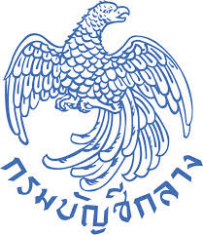 หมวด 5 การตรวจเงินแผ่นดิน
หลักการ 
- กระทำด้วยความสุจริต รอบคอบ โปร่งใส เที่ยงธรรม กล้าหาญ ปราศจากอคติ และเป็นไปตามหลักธรรมาภิบาล
- เป็นไปตามกฎหมายประกอบรัฐธรรมนูญว่าด้วยการตรวจเงินแผ่นดิน
กรณีกระทำผิดวินัยการเงินการคลังของรัฐ การสั่งลงโทษทางปกครองให้เป็นไปตามกฎหมายประกอบรัฐธรรมนูญว่าด้วยการตรวจเงินแผ่นดิน
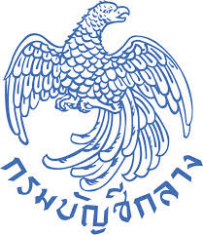 การลงโทษทางปกครอง
มาตรา 80 วรรคสอง ในกรณีมีการกระทำผิดวินัยการเงินการคลังของรัฐตามที่กำหนดไว้ในพระราชบัญญัตินี้  การสั่งลงโทษ             ทางปกครองให้เป็นไปตามกฎหมายประกอบรัฐธรรมนูญว่าด้วยการตรวจเงินแผ่นดิน
	- กรณีไม่เกิดความเสียหายแก่รัฐ
	  สตง. แจ้งให้หน่วยงานทราบเพื่อกำกับดูแลไม่ให้เกิดข้อบกพร่องอีก
	- กรณีเกิดความเสียหายแก่รัฐ หรือจงใจไม่ปฏิบัติตามกฎหมายวินัยการเงินการคลังของรัฐ
	  สตง. แจ้งให้หน่วยงานดำเนินการเพื่อให้มีการชดใช้ค่าเสียหาย หรือดำเนินการทางวินัย แล้วแต่กรณี
กรณีที่หน่วยงานของรัฐไม่ดำเนินการตามที่สำนักงานการตรวจเงินแผ่นดินแจ้ง ให้ผู้ว่าการตรวจเงินแผ่นดินเสนอคณะกรรมการ      การตรวจเงินแผ่นดินเพื่อสั่งลงโทษทางปกครอง
โทษทางปกครอง 
	- ภาคทัณฑ์ 
	- ตำหนิโดยเปิดเผยต่อสาธารณชน 
	- ปรับทางปกครอง
	ทั้งนี้ จะลงโทษปรับเป็นเงินเกินเงินเดือนสิบสองเดือนของผู้ถูกลงโทษมิได้
สวัสดีค่ะ